Vrijwilligerspunt stad Gent
Vrijwilligerswetgeving
Vrijwilligerspunt dienstverlening
Persoonlijke dienstverleninginformatie geven, begeleiding in zoektocht naar vrijwilligerswerk …
Vrijwilligerspunt09 267 03 00vrijwilligerspunt@stad.gent
AC ZuidWoodrow Wilsonplein 1, 3de verdiepingelke maandag en vrijdag van 09:00 tot 12:30
Vrije ingang of op afspraak
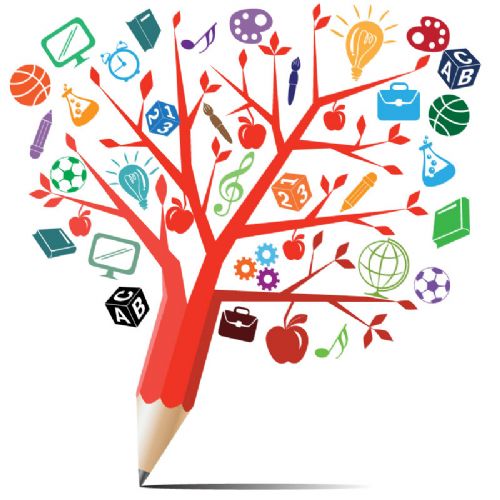 Digitaal platform: www.vrijwilligerspunt.stad.gent
vrijwilligerswetgeving
2
Er is een definitie!
Cfr. wet 3 juli 2005
Vernieuwd 14 februari 2019
Vrijwilligerswerk?
Om vrijwilligers te beschermen en duidelijkheid te scheppen voor de organisaties die werken met vrijwilligers
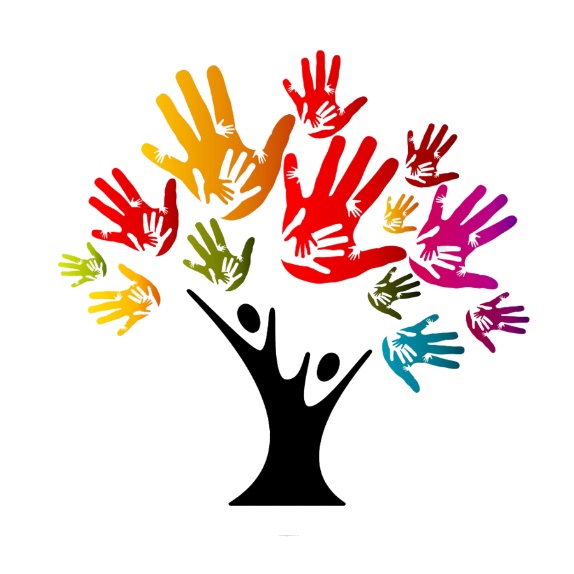 vrijwilligerswetgeving
3
Vrijwilligerswerk?
Vrijwillig
Organisatie (geen winst nastreven)
4 componenten
Maatschappelijk doel én voor anderen
Onbezoldigd
Geen vrijwilligerswerk:
schoolstages
verenigingswerk
activering
mantelzorg
vrijwilligerswetgeving
4
Meldingsplicht
Wie mag vrijwilligen?
Iedereen vanaf 16 jaar
Werkzoekend of brugpensioen
geldige verblijfsvergunning
Leefloon
Invaliditeit of ziekte
asielzoekers
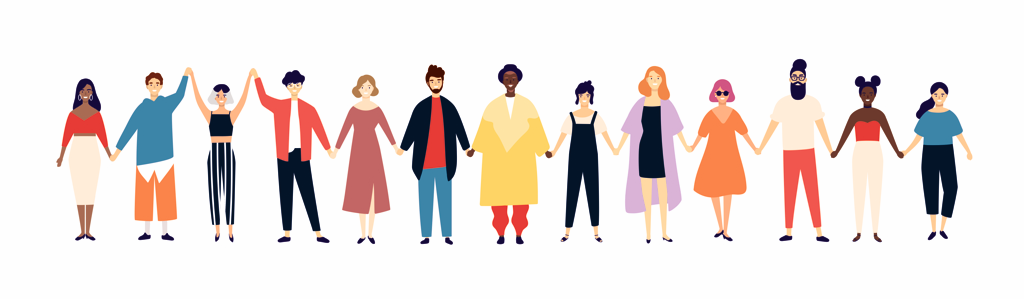 vrijwilligerswetgeving
5
Plichten van de organisatie
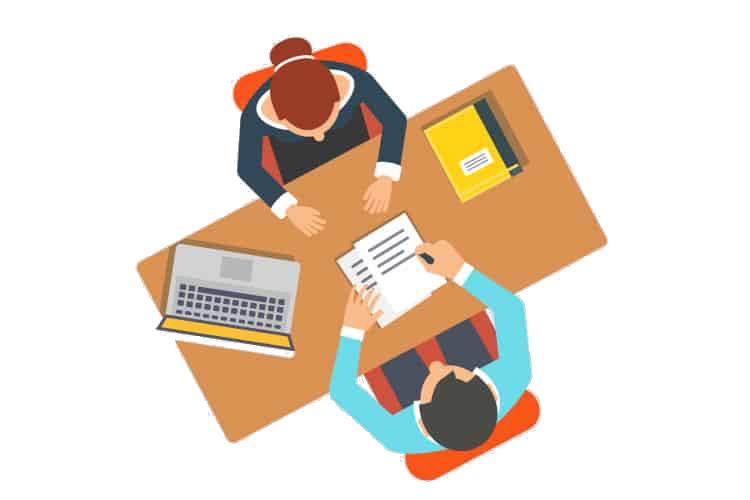 informatieplicht
verzekeringsplicht
vrijwilligerswetgeving
6
Informatieplicht
Doel van de organisatie
Soort organisatie
verzekeringen
Afsprakennota
Geheimhoudingsplicht
Onkosten Vergoeding
vrijwilligerswetgeving
7
verzekeringsplicht
Geen verzekeringsplicht
Feitelijke vereniging zonder koepel en zonder betaald personeel
Verzekeringsplicht:
Burgerlijke aansprakelijkheid en rechtsbijstand
Vzw’s
Koepelorganisaties en afdelingen
Openbaar bestuur
Feitelijke verenigingen met personeel
Niet verplicht (aangeraden) Lichamelijke ongevallen,
materiële schade
en beroepsziekten
Wel verplicht:
Alle organisaties die onder het Vlaams Decreet Vrijwilligerswerk vallen
vrijwilligerswetgeving
8
Burgerlijke aansprakelijkheid
= verzekerd tegen schade aan derden, d.w.z.:
De lichamelijke schade aan derden
en de materiële schade aan derden
die je als vrijwilliger aan derden berokkent
LET OP: een veel voorkomende lichte fout of een zware fout kan uitgesloten worden van de verzekering!
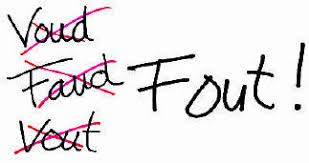 vrijwilligerswetgeving
9
Zware fout
Wat is dat nu?
Als je je als vrijwilliger:
Niet houdt aan de wet, regels en/ of gebruiken eigen aan de eigen organisatie
Misbruik maakt van vertrouwen, oplichting, verduistering en andere opzettelijke misdrijven
Je onder invloed van verdovende middelen (zonder medisch voorschrift) bent
vrijwilligerswetgeving
10
Lichamelijke Ongevallen
Je bent verzekerd:
Tijdens het uitvoeren van vrijwilligersactiviteiten
Tijdens het onderweg zijn naar en van deze activiteiten
Als de verplaatsing te maken heeft met je vrijwilligerswerk en in opdracht van de organisatie (dus niet tijdens bv aankopen voor eigen gebruik)
Waarborgen afhankelijk van de polis
Verzekeringen voor vrijwilligers van de Stad Gent 2019
11
kostenvergoeding
2 systemen, beiden niet belastbaar!
12
Forfaitaire vergoeding Cumulatie met km vergoeding tot max 2000 km
In 2019 bedraagt de kostenvergoeding:






Sinds 01/01/2019
Max €34,71/ dag
Max €1.388,40/ jaar
Overzicht bijhouden per vrijwilliger: datum - activiteit - bedrag
Voor bepaalde groepen vrijwilligers: hogere vergoeding tot max €2.549,90 per jaar
sportsector
nachtoppas
niet dringend liggend ziekenvervoer
vrijwilligerswetgeving
13
Reële kostenvergoeding
Men betaalt de kosten terug op basis van bewijsstukken.
Niet overdrijven.
Geen kostenvergoeding
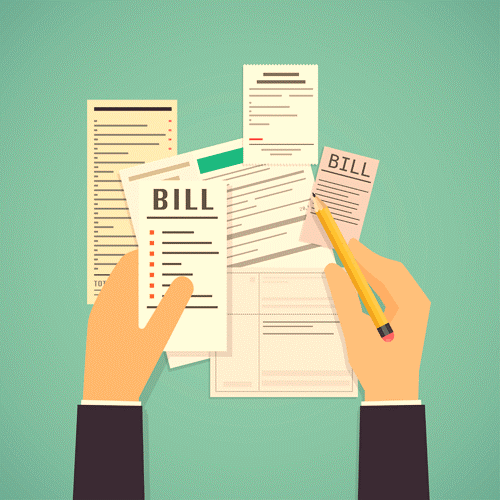 Men betaald geen kosten terug 
Focus:  waarderen (immaterieel)
vrijwilligerswetgeving
14
Vragen
15